2023 Caregiver CampaignCaregivers Unite! Your Gift is Powerful
Calling all campaign captains! We need you!!

To best engage all 6000+ Guthrie employees in the campaign in a meaningful way, we need department captains to help share important information and champion the campaign! Captains can attend the virtual kick-off information session schedule in March 	 (Teams invitations will go out to all leaders for the virtual kick-off session). Leaders will receive weekly updates about the campaign that you, as department captains, can then share with your co-workers.


Back This Year!  The campaign will feature t-shirts for anyone who donates $260 or more (that’s just $10 a paycheck for 26 pay periods).  The shirts may be work on designated Fridays during the campaign!
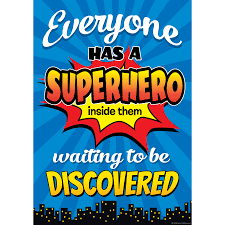 2023 Caregiver CampaignCaregivers Unite! Your Gift is Powerful
Champion Timeline and To Do!

Week of February 27: Keep an eye out for your campaign champion supplies from your manager! Display campaign posters and table tents in areas frequented by caregivers.
Paper pledge forms 
Frequently asked questions about the campaign
Promotional materials to share in breakrooms 
Virtual took kit 

March 3: Caregiver campaign kick-off  and Q&A session Teams call!

Week of March 6: Campaign in full swing! All caregivers will receive postcard and email reminders, March 6 through March 27. When you receive these items, it’s a great time to remind your colleagues to join the campaign.

Weeks of March 6 – March 27: Encourage your colleagues to join the campaign!
Share the campaign info at your team meeting or invite us to share the info
Share your own story or why you give
Answer any questions and thank your colleagues for their participation

April: Look out for your incentive thank you gifts after the campaign!
2023 Caregiver CampaignCaregivers Unite! Your Gift is Powerful
What You Need To Know!

Campaign runs March 6 through March 27

Payroll deductions will start on April 8 and will run for 26 or 12 pay periods based on your pay schedule.

Printable pledge cards will be sent via email to every Guthrie employee with the campaign kick-off email!

Employees are encouraged to donate online at www.Guthrie.org/hero.  

We are working to make giving easier for you, so if you made a 2022 campaign gift via payroll deduction it will automatically renew in 2023! That's right -- you don't need to turn in a form or respond online. You, and your gift, are on a roll by rolling over!